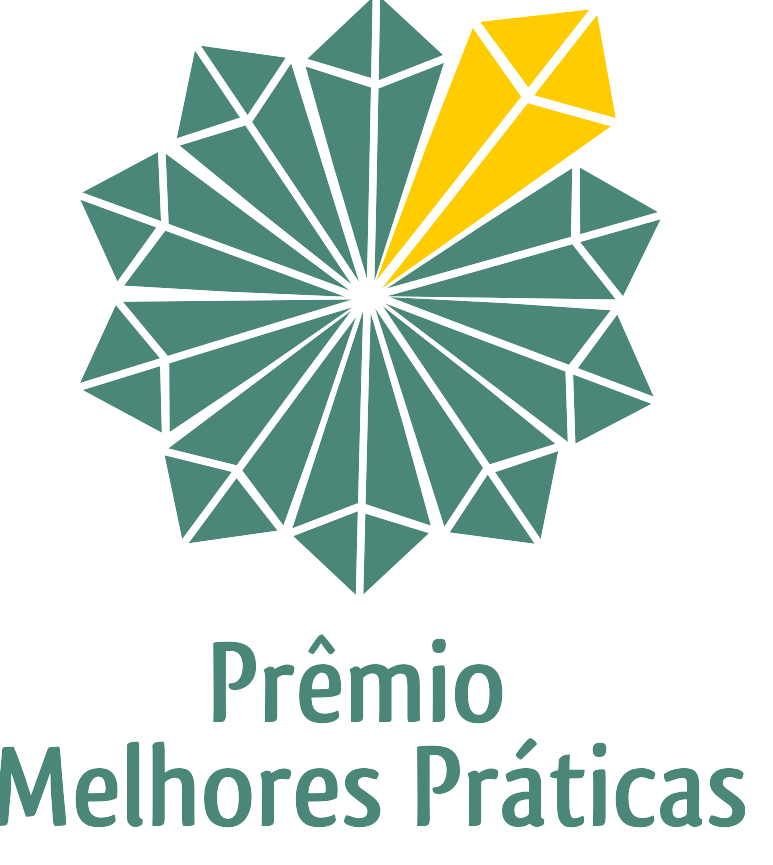 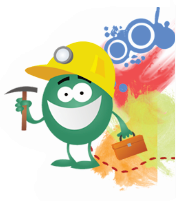 Participem!
INSCRIÇÕES: a partir de 22 de MARÇO 2020 até 11 de outubro de 2021
Em APL de Base Mineral
2020 - 2021
eventos.cgts@mctic.gov.br - www.redeaplmineral.org.br
Prêmio Melhores Práticas em APL de Base Mineral 2020/2021
Realização
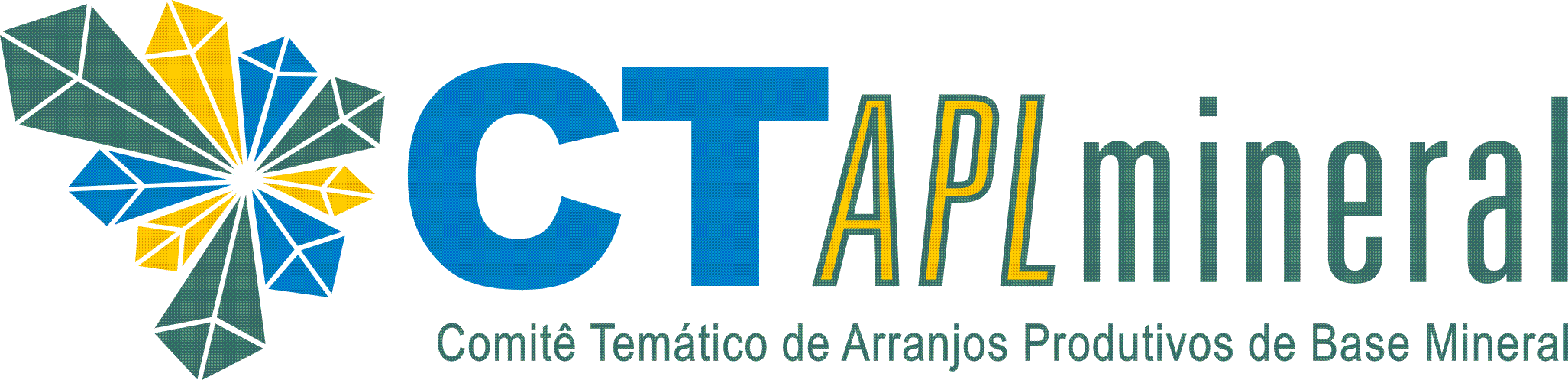 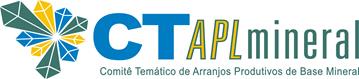 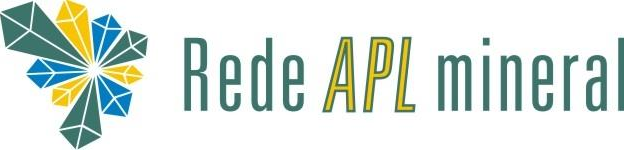 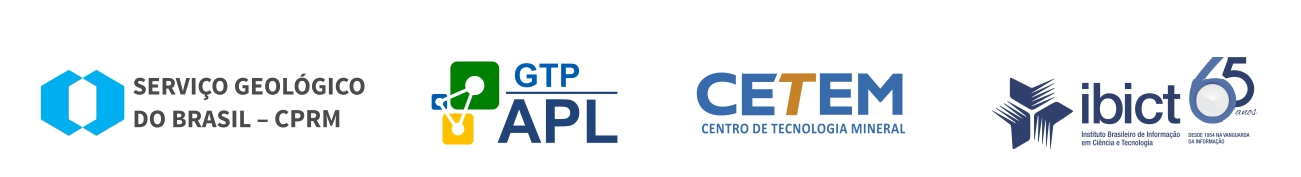 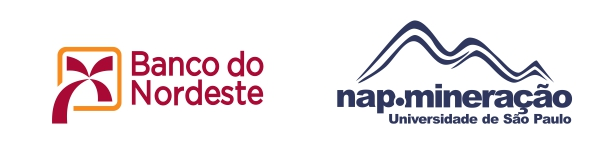 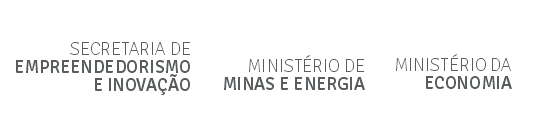 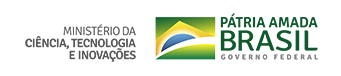 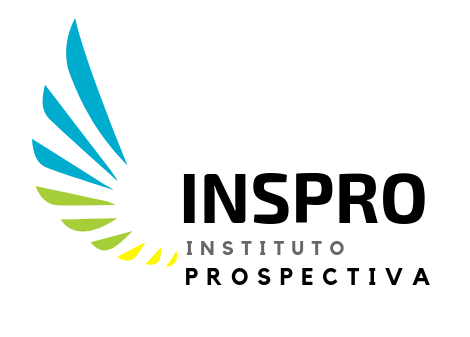 Prêmio Melhores Práticas em APL de Base Mineral
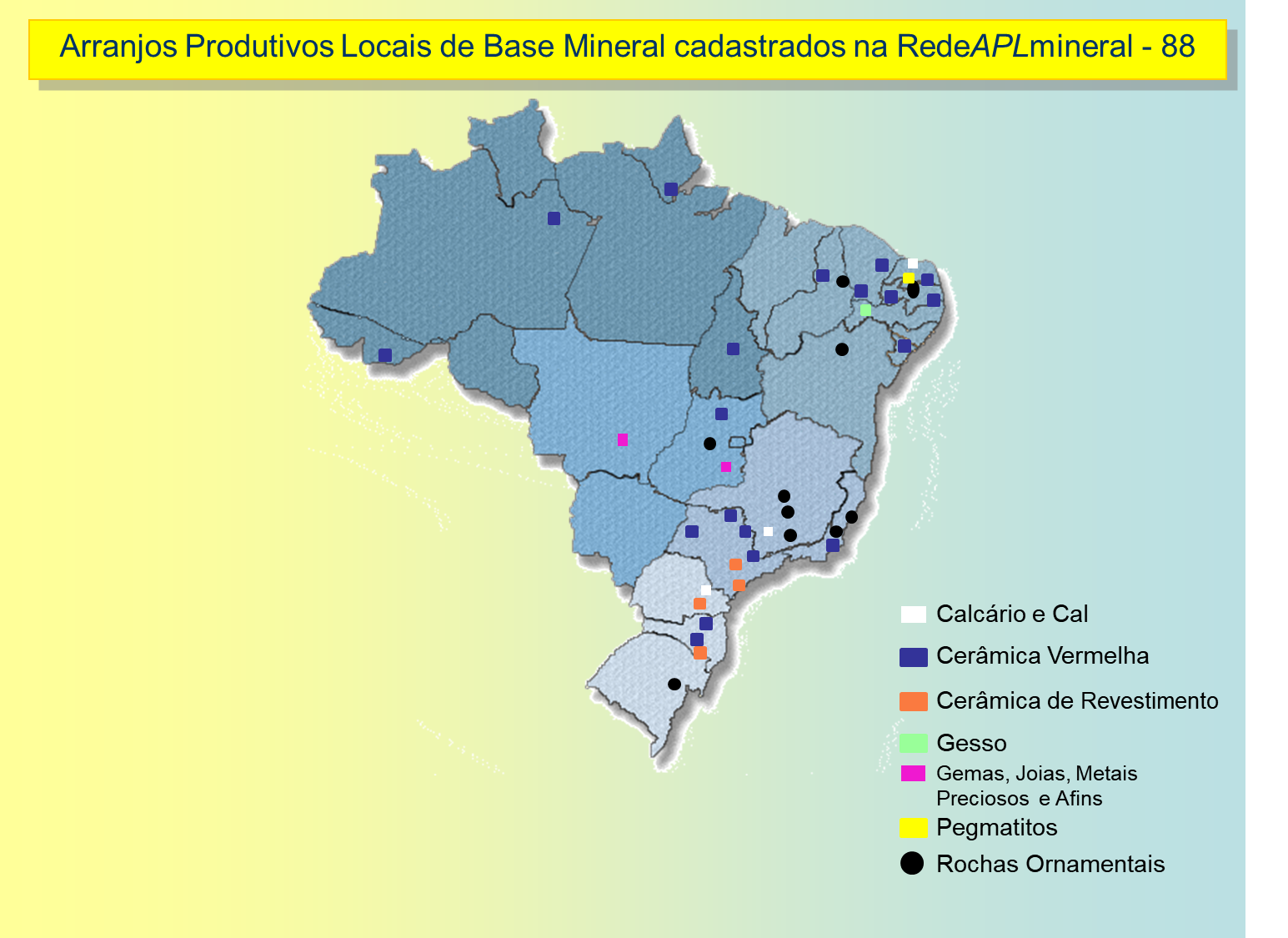 Qual seu objetivo?
Reconhecer e disseminar as atividades e/ou projetos exitosos, voltados para o desenvolvimento sustentável da mineração em pequena escala, organizada sob a forma de APL de base mineral, mediante esforços próprios ou em parceria - empresas, universidades, centros de P&D, consultoria técnica, laboratórios, agências de fomento, etc., dando visibilidade à sociedade, sensibilizando e estimulando outros atores da cadeia produtiva da indústria mineral do país a replicarem esse tipo de ação.
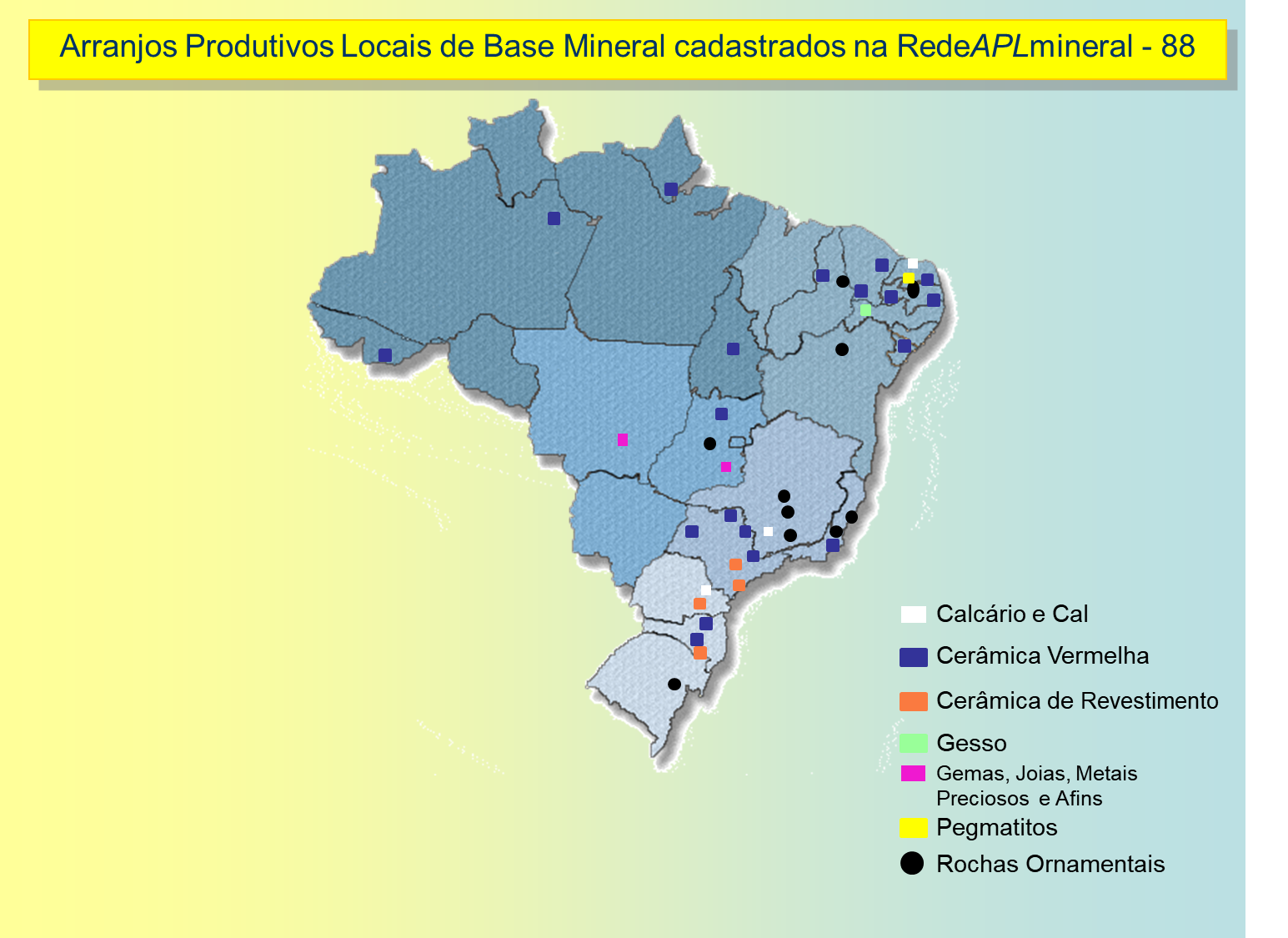 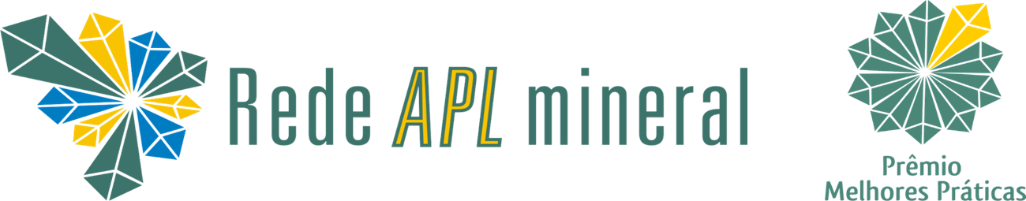 Prêmio Melhores Práticas em APL de Base Mineral 2020/2021
Quem pode concorrer?
Pessoas Jurídicas ou Físicas, atores e instituições participantes de um APL de base mineral, demonstrando resultados exitosos de uma determinada “Prática” no âmbito desse APL.
Quais as temáticas do prêmio?
I.	Mineração
II.	Formalização
III.	Organização da produção – cooperativismo/ associativismo/ cooperação laboratorial/ economia solidária
IV.	Transferência e disseminação de tecnologia e inovação
V.	Treinamento/capacitação
VI.	Inclusão social
VII.	Gestão e governança
Meio ambiente, saúde, segurança e higiene do trabalho.
	PLANEJAMENTO DE LONGO PRAZO.
Quais as modalidades?
Ações, instrumentos e mecanismos de organização, desenvolvimento e fomento
de cunho legal, tecnológico, organizacional, educacional, comercial, ou ambiental
Prêmio Melhores Práticas em APL de Base Mineral 2020/2021
Em quais segmentos da mineração?
ÁGUA MINERAL; 
AGREGADOS PARA A CONSTRUÇÃO CIVIL (brita, areia, cascalho, argila);
AGROMINERAIS; 
CALCÁRIO E CAL;
CERÂMICA DE REVESTIMENTO; 
CERÂMICA VERMELHA;
GEMAS, JOIAS, METAIS PRECIOSOS E AFINS;
GESSO;
ROCHAS E MINERAIS EM PEGMATITOS;
ROCHAS ORNAMENTAIS; e 
SAL MARINHO.
Prêmio Melhores Práticas em APL de Base Mineral
Premiações Anteriores (2011 – 2019)
Quais?
Aproveitamento de resíduos
Desenvolvimento social
Disseminação do conhecimento
Fortalecimento do APL
Legalização de empreendimentos
Melhorias tecnológicas
Novos produtos e processos
Recuperação de áreas degradadas
Redução do consumo de água
Sinergia Institucional
Transferência tecnológica
Quem?
Associações
Cooperativas
Empresários
Universidades
Centros Tecnológicos
APL
Onde?
BA 
CE
ES
GO
MG
MT
PB
RJ
RN
RS
SC
SP
Melhores Práticas APL de base mineral (2011 – 2019)
Melhores Práticas APL de base mineral (2011 – 2019)
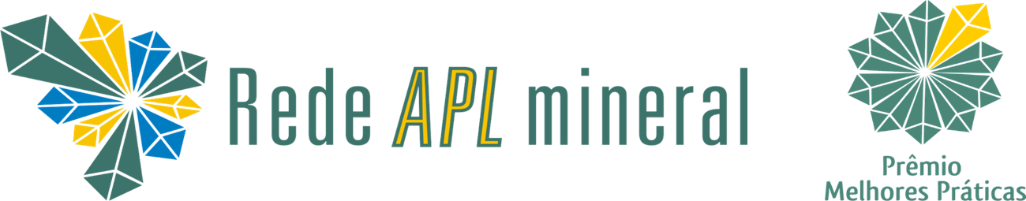 PMP APL Mineral 2020-2021
Compartilhem suas experiências de sucesso
Sejam exemplo e concorram a prêmios

Participem!
Em APL de Base Mineral
2020 - 2021
INSCRIÇÕES: 

de 22 de MARÇO 2020 até 11 de outubro de 2021
eventos.cgts@mctic.gov.br
www.redeaplmineral.org.br